WELCOME TO OUR CLASS !
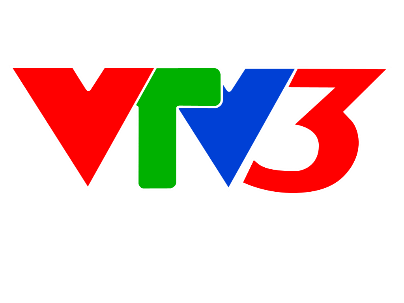 trực tiếp
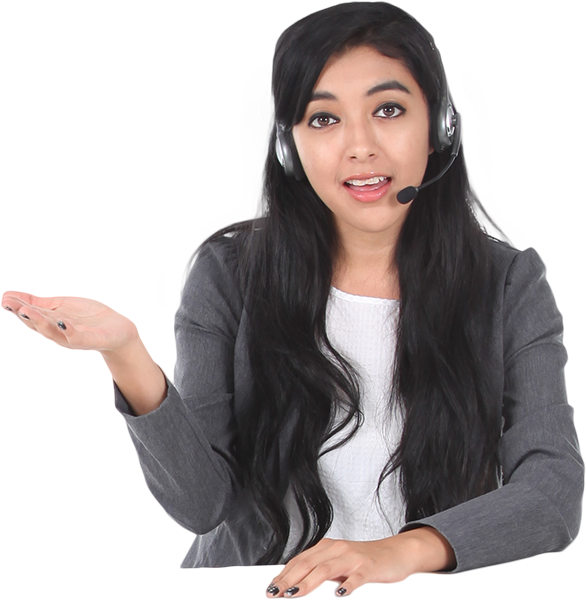 What’s the name of the song ?
https://www.youtube.com/watch?v=7-7knsP2n5w&amp=&ctp=CAkQpDAiEwj4nvv-08m-
AhVJm34KHUg4AHEyCmctaGlnaC1jcHY%3D&amp=&guid=&amp=&hl=vi&amp=&gl=IN&amp=&client=mv-google
[Speaker Notes: You will listen to the songs and then tell me and your friends the name of the song
If your answer is correct, you will get a present
Are you ready ? Good ! Let’s go.

Congratulation ! We’ll meet again at the next show
Now it’s time for our new lesson
Can you guess the name of the topic today?]
ENGLISH 7UNIT 4 MUSIC AND ARTS
PERIOD 26: GETTING STARTED
Making plan for the weekend
[Speaker Notes: Write new lesson on board
 Set the scene about Nick and Duong]
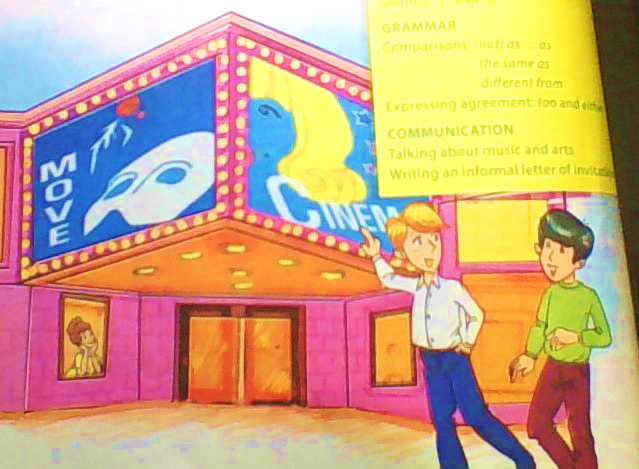 CINEMA
[Speaker Notes: Have you met these boys ? yes
Who are they ?     Yes good, they are Nick and Duong
Today, we will listen to the conversation between Nick and Duong
First, I’d like you to close your book
Before listening, you come to T/F prediction first]
I. Listen and read
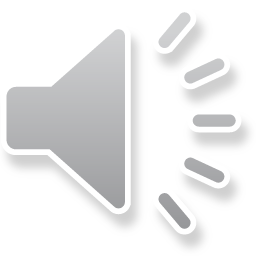 1-a. Are these sentences true (T) or false (F)?
T
F
T
F
F
[Speaker Notes: T :Write down the title : I.LISTEN AND READ   --- A, Are these………………T/F
How many sentences are there?  5
 call 1 student to read the 5 sentences
Ask SS to Write the numbers of sentences in your notebook,plz, T write on board
1 min to think and Write down your predictions for these sentences
T calls ss to give their predictions]
Reading while listening
Nick : 	  Hi Duong. How are things ?
Duong : Good. Oh, have you visited the Crazy Paint art gallery recently?
Nick : 	  No, I haven’t. I heard that it’s not good as it was before.
Duong : Oh no! It’s great! I went there last weekend. The paintings are excellent!
	  So what shall we do this weekend?
Nick :      Let me see. The La La Las are playing at the Young Club, let’s go!
Duong : But we can watch the concert live on TV.
Nick :      Oh, come on! It’s quite different to be there in person – the musicians, the crowd, 
	  the colourful lights, the atmosphere ….. It will be fantastic!
Duong : I don’t like so much noise, Nick. Loud pop music really isn’t my thing.
Nick :     Come on, Duong. It will be exciting.
Duong : How about going to the cinema? I like films.
Nick :     Me too. Ok, we can go to the cinema if I get to choose the film!
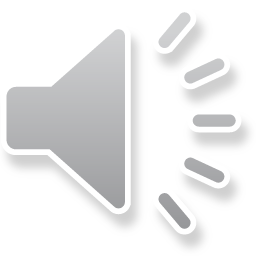 [Speaker Notes: Look at the board and read the conversation as well as listen again
While reading and listening, pay attention to the pronunciation, stress an intonation
And ofcoure, read to understand the main ideas of the conversation
((( GIAI THICH 1 SO NEW WORD : in person  , atmosphere , the crowd , get to choose = decide to choose]
I. Listen and Read
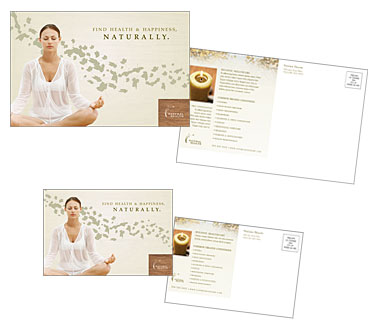 1-b. Finish the following sentences by writing one word/ phrase from the conversation.
1. Crazy Paint art gallery is ___________ before.
2. Duong says it is very ____________ at pop concerts. 
3. Nick thinks pop concerts are ___________.
4. Nick says it’s more exciting to be at pop concerts _____________.
5. Duong and Nick have decided to go to the ______________.
as good as
loud
fantastic
in person
cinema
[Speaker Notes: After understading the content of the conversation between Nick and Duong, I’d like you to finish part b
- Press the house]
I. Listen and read
c. Find these expressions in the conversation. Check what they mean.
1. Let me see.
Nick: Let me see. The La La Las are playing at the Young Club. Let’s go!
2. Come on.
Nick: Oh, come on!. It’s quite different to be there in person.
3. It isn’t my thing.
Duong : … Loud pop music isn’t my thing.
[Speaker Notes: And now, welcome to part C]
1-c. Find these expressions in the conversation. 
    Check what they mean.
1. Let me see:  Use when you are thinking what to say or reply.

2. Come on: Use to show that you don’t agree with what sb has said.

3. It isn’t my thing: Use to show that you don’t like something.
d. Work in pairs. Make short role-plays with the expressions above. Then practise them.
Example 1
A:  We’ll go to the theatre next Sunday. Can you go, too?
B:  Let me see. I’ll have to ask my parents first.
Example 2 
A:  I like watching football match on TV.
B: Oh, come on ! It’s more exciting to watch it at the stadium.
[Speaker Notes: In this part, you have to work in pairs to make short role plays
1 minutes for you
YOU HAVE PASS THE LISTEN AND READ. NOW WE MOVE TO THE NEXT PART – PART II : PRACTICE]
II. Practice
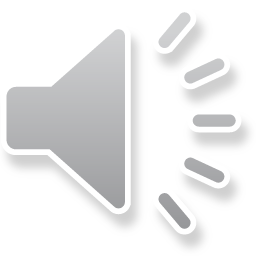 Put the correct word/ phrase under each of the pictures. Then listen and repeat.
a. camera
b. portrait
d.microphone
c. paintbrush
g. crayons
e. museum
h. art gallery
f. painting
i. opera
j.musical instruments
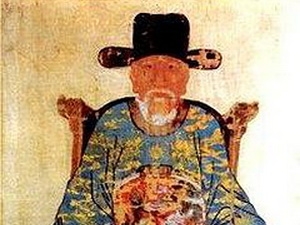 5
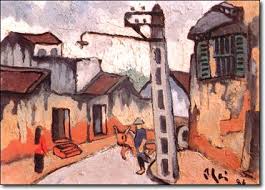 3
1
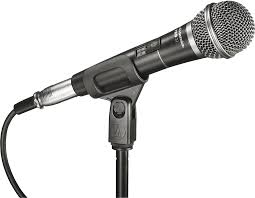 2
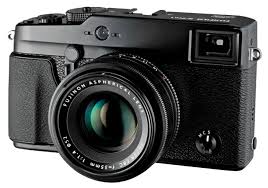 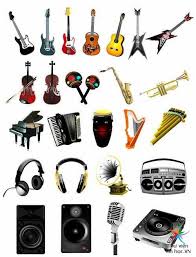 4
9
7
8
6
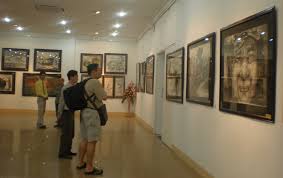 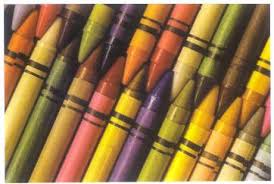 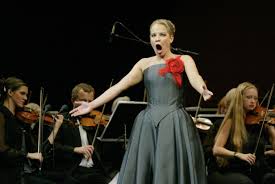 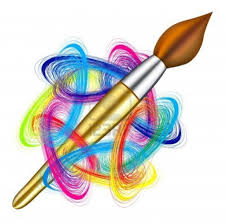 10
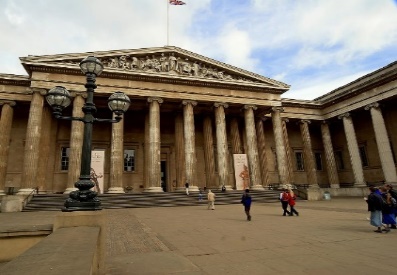 [Speaker Notes: Here I have words and pictures
You have to put the word or phrase under the correct pictures
Sau khi nối xong, cho học sinh nghe và nhắc lại
In this exe, there some words maybe make you confused]
* What is the difference between a portrait and a painting ?
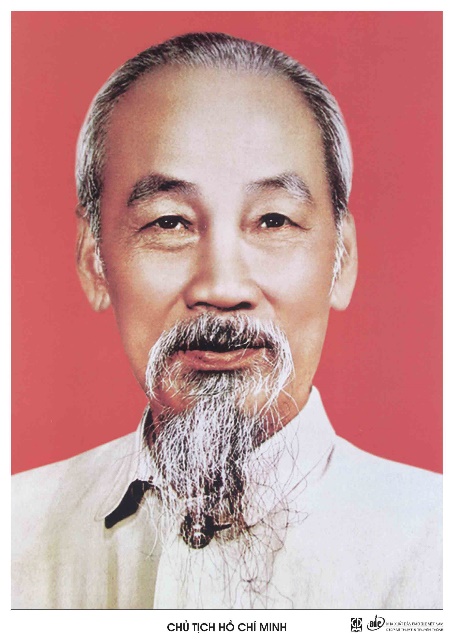 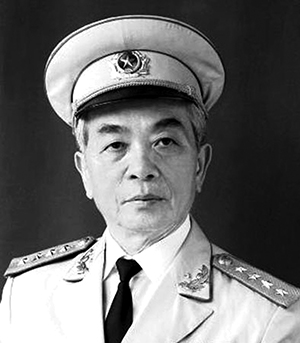 and
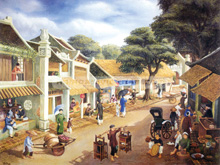 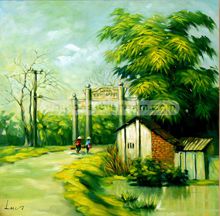 [Speaker Notes: Who knows the answer? It’s the knowledge of art ! has Mr Tung taught you yet?
Ok, I will show you
You can copy down in your notebook]
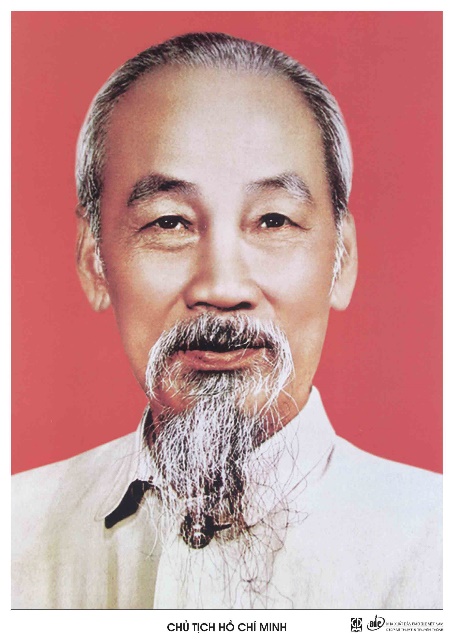 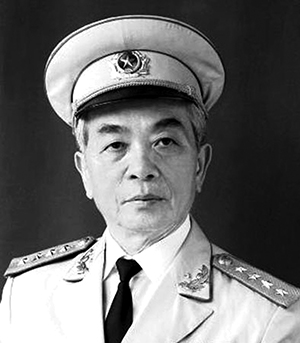 A portrait :  A painting , drawing or photograph of a 		              person, especially of the head and shoulders.
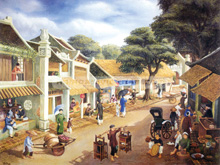 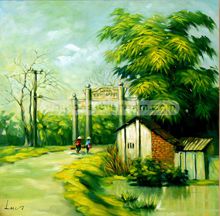 A painting :  A picture that has been made by using paint.
What is the difference between a museum and an art gallery ?
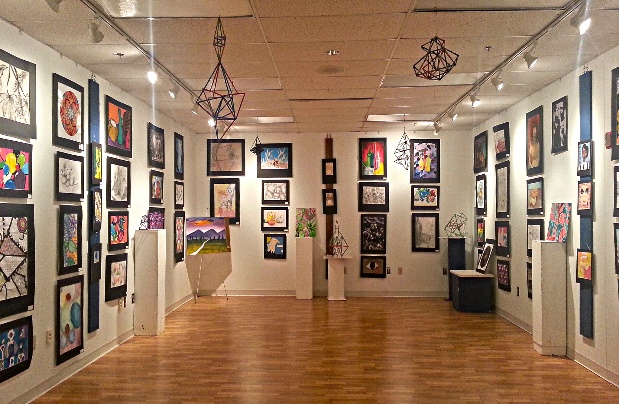 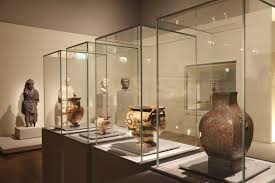 and
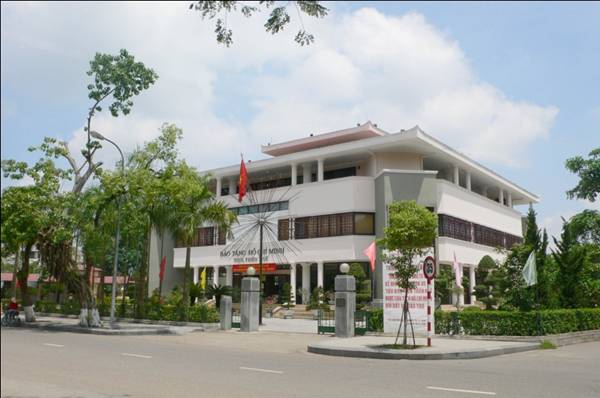 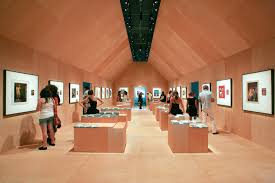 [Speaker Notes: What about museum and art gallery ?]
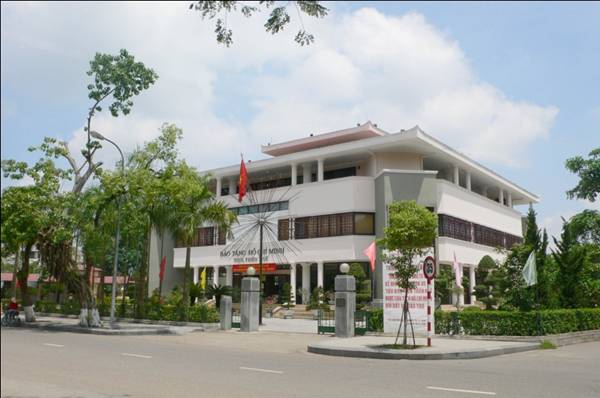 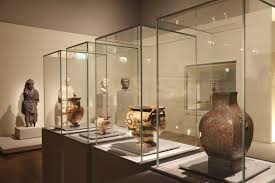 A museum : A building in which objects of artistic , cultural, historical or scientific interest are kept and shown to the public. Artwork at art galleries is often for sale while at museums there is nothing for sale.
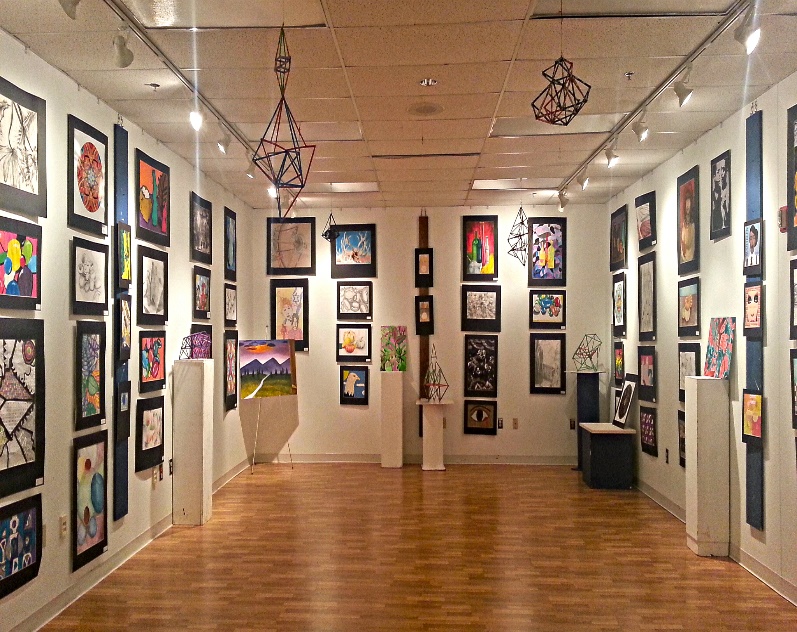 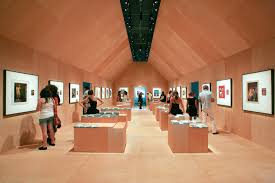 An art gallery : 
A building where paintings and other works of art are 	shown to the public for sale.
Complete these sentences with words from 2.
1. The painter’s exhibition, “Hidden Flower”, begins today at the city ______________.
2. Bui Xuan Phai is my favourite artist. I love his ___________ of the old Ha Noi streets.
3. In Barcelona, Spain, you can visit a ________ dedicated to the life of Picasso.
4. I think photography is an interesting art form. Of course, having a good _________ is important.
5. I rarely listen to ___________ at home. I can’t understand the words they sing, and I prefer modern music.
art gallery
paintings
museum
camera
opera
Consolidation
After the lesson, you will able to know :
 + How to make a plan for the weekend with your friends.
 + know many words/phrases related to the topic “Music and arts”
 + Use some expressions to show your opinion
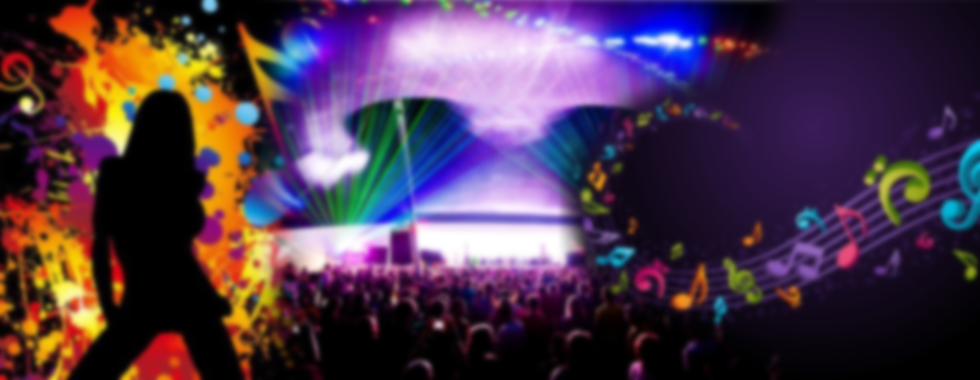 Homework
Listen and read the dialogue again .
Make examples with :  Let me see, come on, It isn’t my thing
Do exercises B1,2 on P31- WB.
Prepare A CLOSER LOOK 1.